Drama therapy as a community-based rehabilitation tool
Dr. Sheila Bassoppo-Moyo, Ed.D.​
Paula Heller MA LPC RDT
rationale
Drama Therapy and evidence-based theatre classes are effective options for the treatment and prevention of anxiety, depression, coping skills, and addiction, among other conditions (NADTA, 2019)
What is Drama Therapy?
Drama therapy is the intentional use of drama and/or theater processes to achieve therapeutic goals.​

This approach can provide the context for participants to tell their stories, set goals and solve problems, express feelings, or achieve catharsis. Through drama, the depth and breadth of inner experience can be actively explored and interpersonal relationship skills can be enhanced. (NADTA website)
Sheila’s EXPERIENCE WITH THEATRE
Performances in high school and college

Collaboration between SLAAA and drama groups at the Independence​
      Center with Paula & with older adults at the YMCA​

Attended National Black Theatre Festivals and theatre networking events​

Performed Reader’s Theatre, produced a play, wrote a script​ on caregiving
​
As a caregiver, gained more compassion towards own siblings and​ coping skills.​
Paula’s EXPERIENCE WITH THEATRE
Performances in high school and college​

High Theatre Teacher for 30 years​
​
Masters in Theatrical Directing​

Registered Drama Therapist ​

Licensed Professional Counselor
Drama Therapy Interventions
Use Improvisation and games to add creativity and strengthen cognitive skills​

Use original scripts to address areas where participants would grow role repertoire and process individual issues in a group setting.​

Using a play to build cohesiveness, give a sense of belonging, and give participants a purpose.
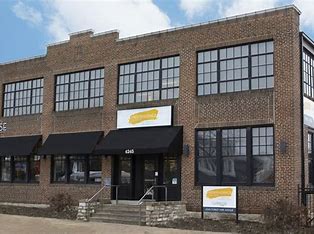 Independence Center
Our mission is to provide all the services and resources a person with a serious and persistent mental illness needs, to manage their symptoms, find belonging and purpose, and gain the independence to live a healthy, quality life.
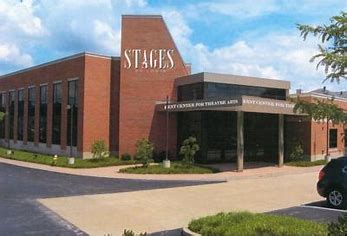 Missouri Area Agency on Aging .pptx
EVIDENCE-BASED​ ACTING LESSONS
​

Acting lessons for 122 older adults​ twice a week for 4 week with dialogue and watching professional performers​

Questionnaires analyze performances and personal experiences​

Memorization not required, and actors explore individual choices in​
dramatic situations.​

Improved cognitive memory, comprehension, recall, word generation,​
and problem solving.​ (Noice and Noice, 2009)

​
EVIDENCE-BASED​ READER’S THEATRE Workshop
Fleuriet and Chauvin (2018) conducted "a theatre arts​ program on the social, emotional, and psychological​ well-being of older adults in San Antonio, TX.​
​
An eight-week course with a "reader's theatre" approach.​
​
Monologues, scene work, then presented work in a showcase.​
​
Improved verbal skills including diction, clarity, and projection.​
​
Expanded self-confidence, emotional intelligence, and self-esteem.
EVIDENCE-BASED​ IMPROVISATION AND CAREGIVING
Comedy theatre and school of improvisation in Chicgo,​ created a six-week program called Improvisation for​ Caregivers.​ Designed to teach flexible communication, build social support, and process the demands of caregiving through humor and play.

Curriculum increased participants’ skills in listening and​ responding to the care recipient​
​
Provided recipients opportunity for caregiver to have fun and​ play with others who may share experiences.

Program showed promise as an intervention for caregivers to improve stress, mood, and coping skills (Almen and Caldwell, 2019)
IMPROVISATION IS A PEDAGOGY
​
“People laugh at things they recognize, they laugh​ at things they share with other human beings; they​ laugh at things because those things are surprisingly​ true.” (AMA Journal of Ethics, 2020)
Missouri Area Agency on Aging .pptx
Can We Play?
Contact information
​
Sheila Bassoppo-Moyo​
bassoppo-moyos@stlouis-mo.gov
Phone: 314-657-1670
St. Louis, MO
​
​
Paula Heller MA LPC RDT​
paula@paulaheller.com​
St. Louis, MO